Opportunity Zones in Colorado
Jana Persky
jana.persky@state.co.us
303-892-3707
Jamie Hackbarth
jamie.hackbarth@state.co.us
303-892-3764
CO Opportunity Zone Program
The Mission: Position Colorado as a leading destination nationally for capital investment in Opportunity Zones, and use this investment to benefit distressed communities
Nomination
Designating 126 Opportunity Zones across the state
Education
Spreading the word to investors, community leaders, developers and other stakeholders
Empowering communities to understand how Opportunity Zones work and how they can benefit
Community Support
Helping capital and projects find each other
Investment Facilitation
Colorado’s Opportunity Zones
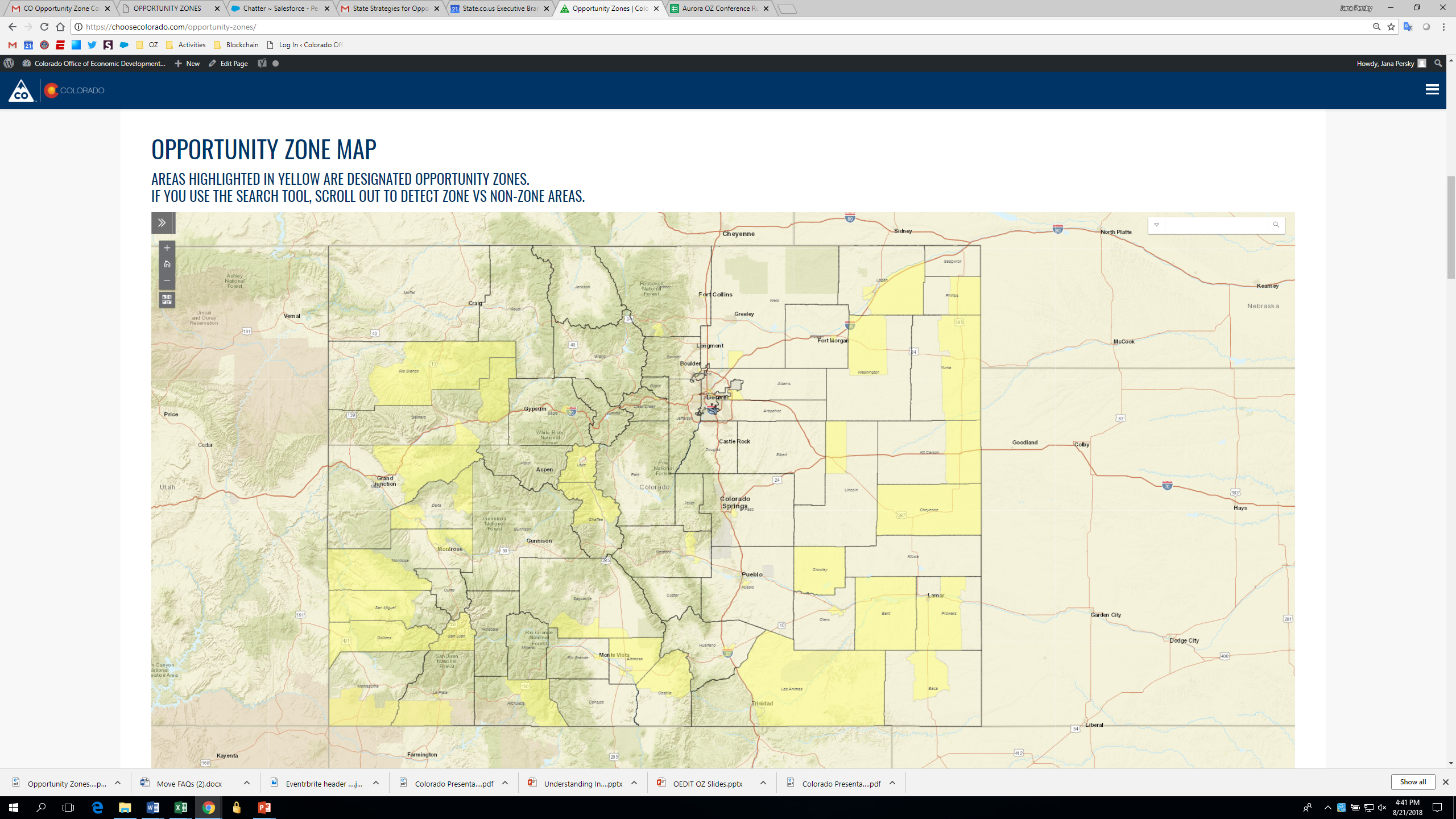 Interactive map: www.choosecolorado.com/oz
Transformed Community
Project
Project
Project
Prospectus
4
[Speaker Notes: We’ve formed the basis of a prospectus today!]
What is a Prospectus?
Investment memorandum designed to attract capital to a community
Tells data-backed story of a community based on the interplay of three factors: sectors, communities, and institutions
Identifies specific developable projects, and make a case for why those projects will see a return, including additional incentives that are applicable (Opportunity Zone, TIF, Enterprise Zone, NMTC, etc)
Not a pure marketing document – highlights opportunities, risks, and mitigation strategies
See choosecolorado.com/oz for examples + grant application
Triangulate Projects
Where does project fit within intersection of needs, resources, and suitability
- Suitable for Private Capital +
Community needs addressed: how deeply or broadly does this project address prioritized community needs? 

Local resources leveraged: how much are you willing to put on the table, and for what outcomes?
- Local Resources Leveraged +
Suitable for private investment: how likely is this project to attract private capital?
- Community Need Addressed +
Entrepreneurs
Developers
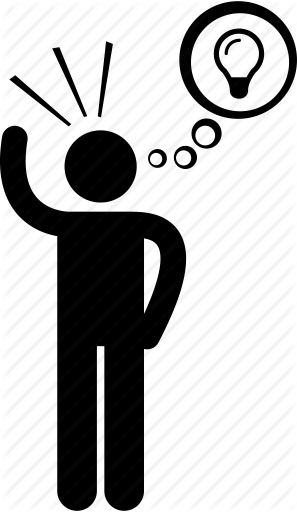 Banks / CDFIs
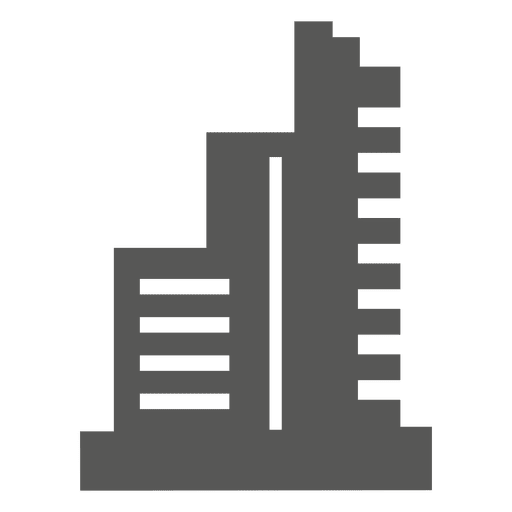 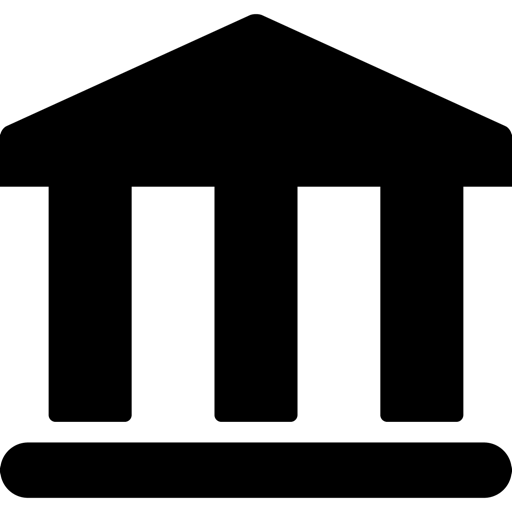 Financial Service Providers
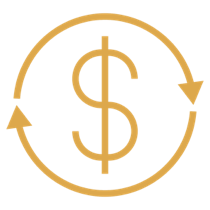 Opportunity Zones can be a hook to begin conversations with critical stakeholders

Consider having an OZ Convening if you haven’t already
Property Owners
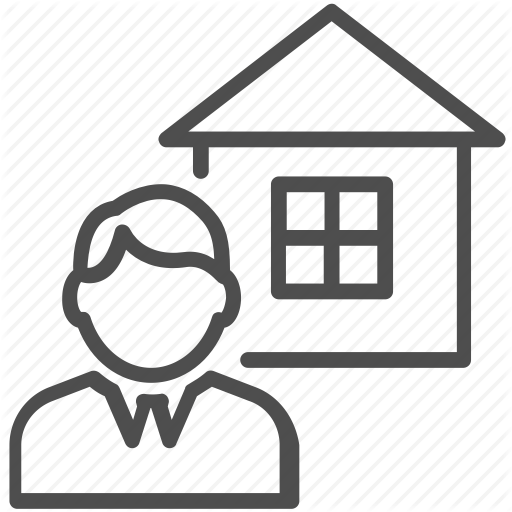 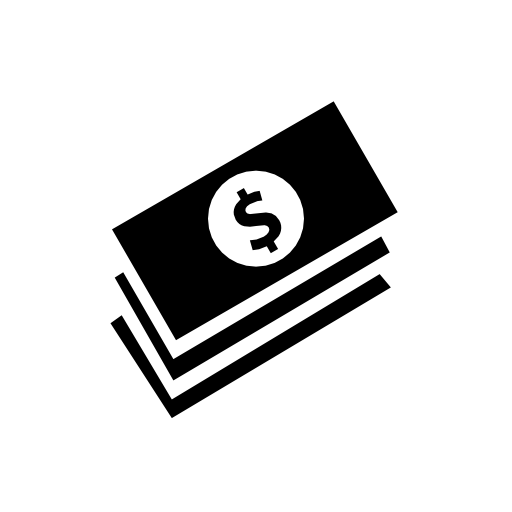 Wealthy Individuals
Foundations / Philanthropy
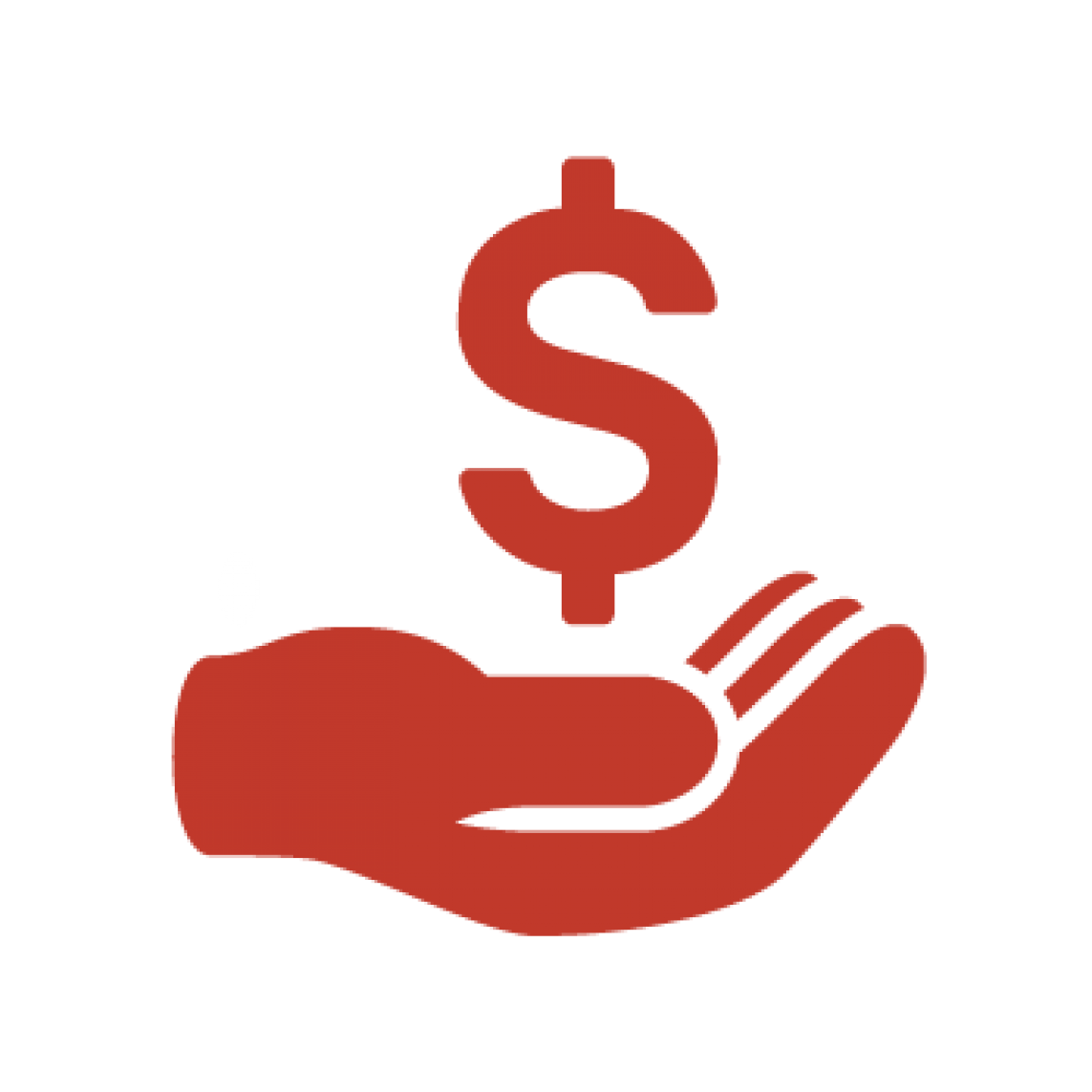 7
[Speaker Notes: These conversations can be fruitful even if they don’t lead to OZ investments]
Achieving the Potential of OZs
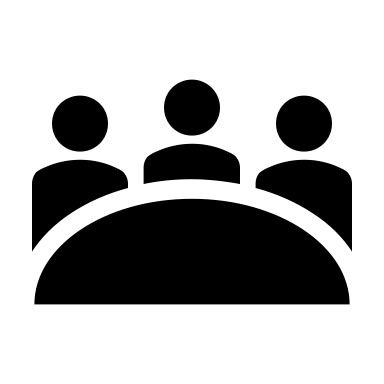 Changing the story of development: investors & community coming together to build something that is locally beneficial
Advancing the right projects, which can unite investors, the community, and the local government
Creating a more even playing field between municipal government, developers, and investors.
Understanding and developing creative financing mechanisms for community projects
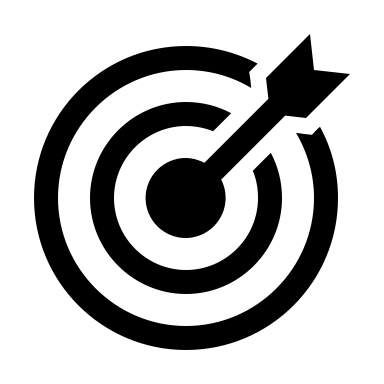 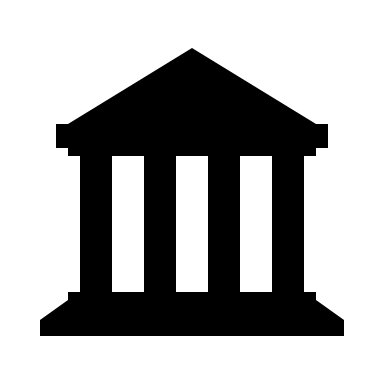 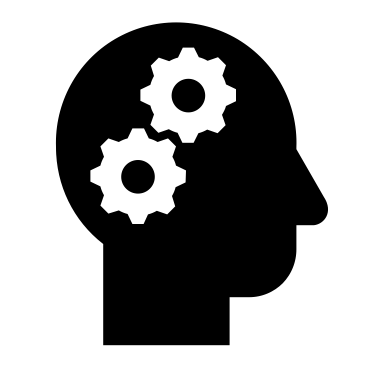 Important Resources
Policy Frameworks
OZ Impact Framework - https://ozframework.org/
Equitable Economic Development - http://www.policylink.org/sites/default/files/
OZ Policy Strategies and Opportunities - http://choosecolorado.com/wp-content/uploads/2018/08/Opportunity-Zones-Policy-Strategies-Opportunities-updated.pdf

Fact Sheets
Opportunity Zone Fact Sheet - https://eig.org/wp-content/uploads/2018/07/Opportunity-Zones-Fact-Sheet-7.6.18-Update.pdf
IRS FAQs - https://www.irs.gov/newsroom/opportunity-zones-frequently-asked-questions
Data Sources
Opportunity360 - https://www.enterprisecommunity.org/opportunity360
State Demographers Office - https://demography.dola.colorado.gov/
Census Bureau Site  - https://www.census.gov/
Bureau of Economic Analysis - https://www.bea.gov/
Grants
DOLA Planning Grants - http://choosecolorado.com/wp-content/uploads/2018/08/OppZone-1.pdf
OEDIT Technical Support Grants - https://choosecolorado.com/wp-content/uploads/2019/03/OZ-Technical-Support-Grant_March-2019.pdf
EDA Grants
HUD Grants